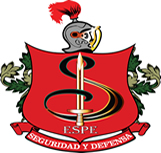 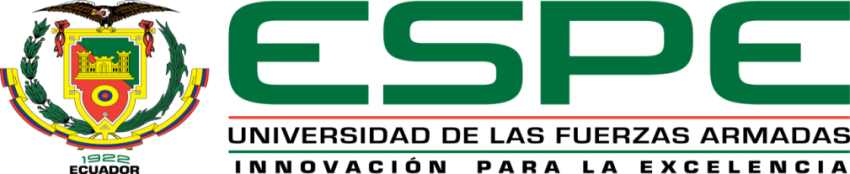 TEMA: “ESTUDIO DE SEGURIDAD FÍSICA AL CENTRO COMERCIAL PLAZA 15 DE MAYO DE LA CIUDAD DE GUARANDA, PROVINCIA BOLÍVAR, DURANTE EL PERIODO FEBRERO – OCTUBRE DE 2014”
PROPUESTA: MANUAL DE POLÍTICAS DE SEGURIDAD FÍSICA PARA EL CENTRO COMERCIAL PLAZA 15 DE MAYO DE LA CIUDAD DE GUARANDA
Elaborado por: Mónica Ortiz Granja
Codirector de Tesis: Msc. René Vásquez Briones
Director de Tesis: Msc. Edgar Arauz Sánchez
Sangolquí, Noviembre de  2014
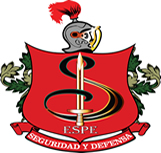 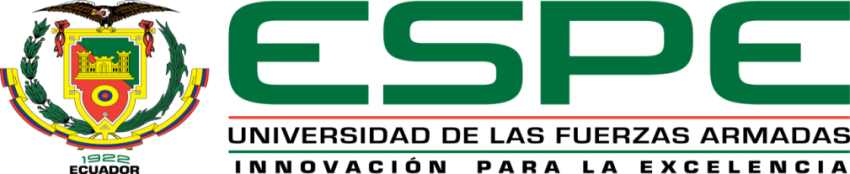 EL PROBLEMA DE INVESTIGACIÓN
La Seguridad en los Centros Comerciales
Crecimiento vertiginoso en el mercado
Personas
Bienes y Servicios
Intercambio comercial
Atracción comercial
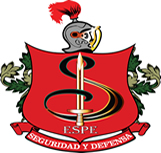 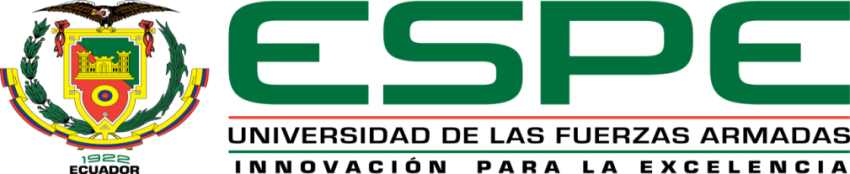 Administradores / Propietarios
Olvido / Descuido
Seguridad y Protección
Preocupación única por:
Bienes
Clientes
Estrategias de marketing
Estética
Conjugar
SEGURIDAD
Oferta comercial
Originalidad (Estética)
Desde la concepción de la estructura física del edificio
SEGURIDAD
+
=
PROTECCIÓN DE LA VIDA DE LAS PERSONAS
PROTECCIÓN DE LAS INSTALACIONES
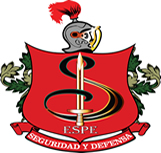 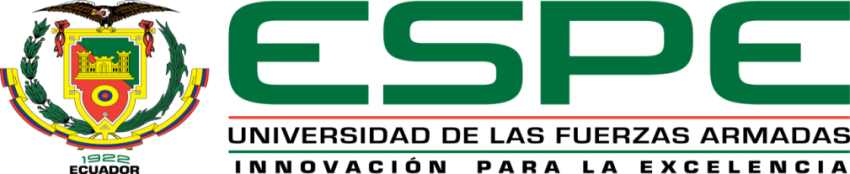 La inseguridad afecta a las Empresas
A su economía
A sus operaciones comerciales
A su entorno laboral (imagen corporativa)
Podría afectar a la continuidad del negocio
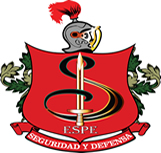 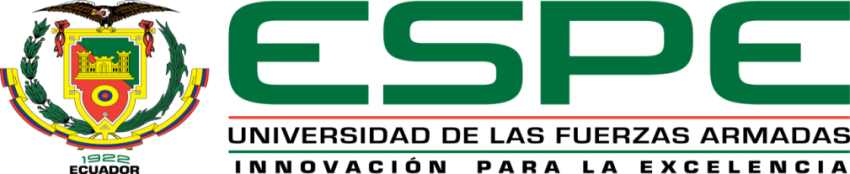 UBICACIÓN DE LA INVESTIGACIÓN
La presente investigación sobre seguridad física, se llevó a cabo en el Centro Comercial “Plaza 15 de Mayo”, ubicado  en la Provincia Bolívar, ciudad de Guaranda, también denominada como “Ciudad de las Siete Colinas” o la “Ciudad de los Eternos Carnavales”, enclavada en el corazón del país.
VIDEO
FORMULACIÓN DEL PROBLEMA
¿De qué manera inciden las fortalezas y/o debilidades del sistema de seguridad física del Centro Comercial Plaza 15 de Mayo de la ciudad de Guaranda, Provincia Bolívar en la acción delincuencial?
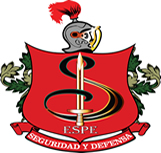 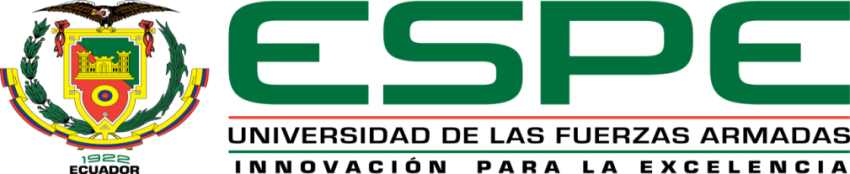 JUSTIFICACIÓN DE LA INVESTIGACIÓN
Gran actividad económica
Variedad en el catálogo de riesgos
Delincuencia común
Delincuencia organizada
Hurtos, Robos, Pérdidas desconocidas, riesgos laborales, etc.
Plagios, Secuestros, Extorciones, Sicariatos, etc.
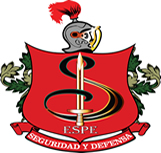 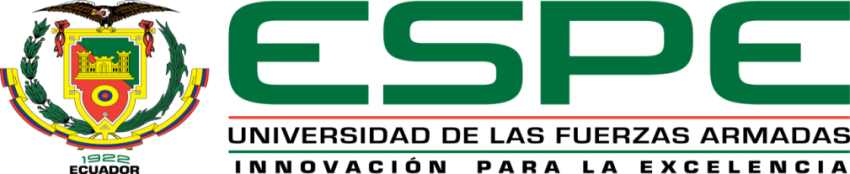 Aumento de los índices delincuenciales
Temor hacia la inseguridad
Falta de aplicabilidad de medidas de seguridad
Oportunidad atractiva / Espacio propicio
Comisión de Delitos y Contravenciones
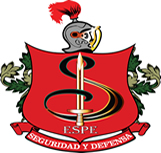 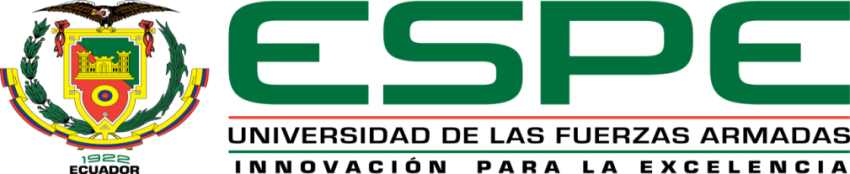 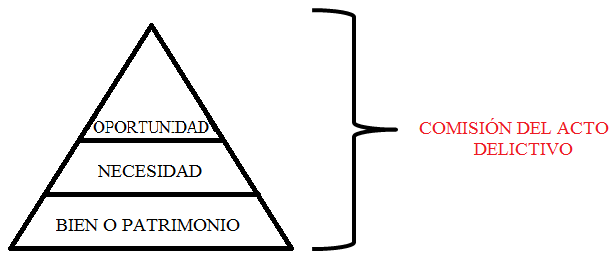 ACCIÓN DELINCUENCIAL
NECESIDAD
+
EL BIEN O PATRIMONIO
+
OPORTUNIDAD
=
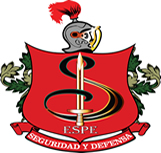 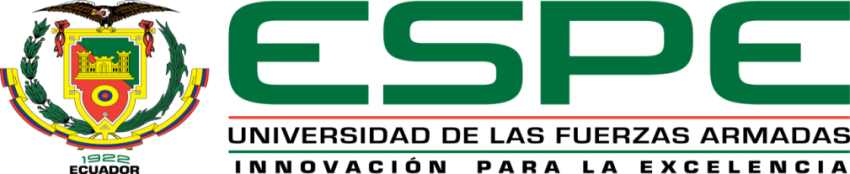 Por ello,  es importante señalar que la presente investigación contribuye en gran manera al posicionamiento y consolidación del centro comercial “Plaza 15 de Mayo” en el mercado comercial de los guarandeños; toda vez que a través del estudio de seguridad física realizado a lo largo de la investigación se ha podido dilucidar los riesgos a los que ésta instalación se encontraría siendo vulnerable, en el caso de que dichos riesgos llegaran a materializarse.
A través de este trabajo investigativo, se pudo detectar las falencias existentes en la concepción de la infraestructura del Centro Comercial “Plaza 15 de Mayo”, lo que permitió proponer como medida de solución, la estructuración de un Manual de Políticas de Seguridad Física, que la mencionada instalación debería acoger para lograr enfrentar los riesgos detectados y de esta manera minimizar su impacto dañino tanto en las instalaciones como en la vida de las personas que frecuentarán este centro comercial, tomando en consideración que la VIDA es un activo invaluable e irreparable para la condición humana.
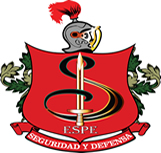 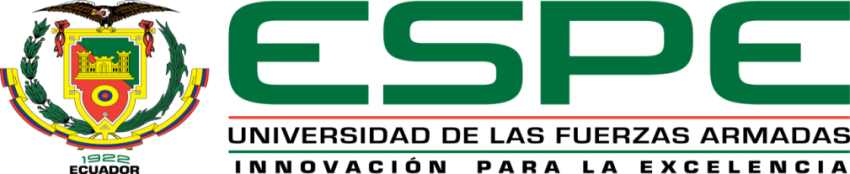 OBJETIVOS  DE LA INVESTIGACIÓN
GENERAL:
Determinar las fortalezas y/o debilidades existentes en el sistema de seguridad física del centro comercial Plaza 15 de Mayo de la ciudad de Guaranda, Provincia Bolívar, con el propósito de establecer políticas adecuadas para neutralizar, minimizar y/o eliminar las posibles afectaciones a la seguridad física de la instalación.
ESPECÍFICOS:
Identificar los factores de riesgo que podrían quebrantar  la seguridad física del centro comercial Plaza 15 de Mayo. 
Determinar las principales afectaciones a la seguridad física que podría sufrir el centro comercial Plaza 15 de Mayo.
Analizar las políticas y procedimientos de seguridad física con los que cuenta el centro comercial Plaza 15 de Mayo, para su funcionamiento.
Proponer políticas de seguridad física a fin de minimizar las afectaciones a la seguridad del centro comercial Plaza 15 de Mayo.
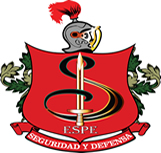 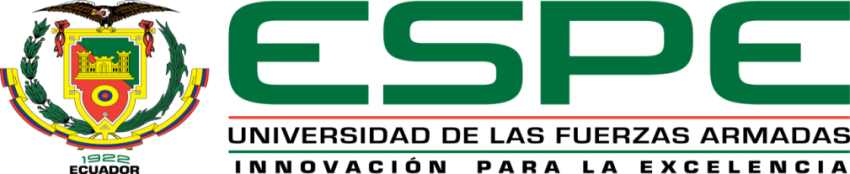 PREGUNTAS DIRECTRICES  DE LA INVESTIGACIÓN
¿Cuáles son los principales factores de riesgo que podrían quebrantar  la seguridad física del centro comercial Plaza 15 de Mayo?
¿Cuáles son  las principales afectaciones a la seguridad física que podría sufrir el centro comercial Plaza 15 de Mayo?
¿Cuál es la condición actual de seguridad del centro comercial Plaza 15 de Mayo, en cuanto a políticas de seguridad física para su funcionamiento?
¿La falta de políticas de seguridad física es uno de los principales factores de riesgo para la gestión operativa y comercial del centro comercial Plaza 15 de Mayo?
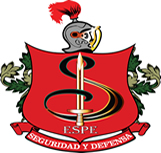 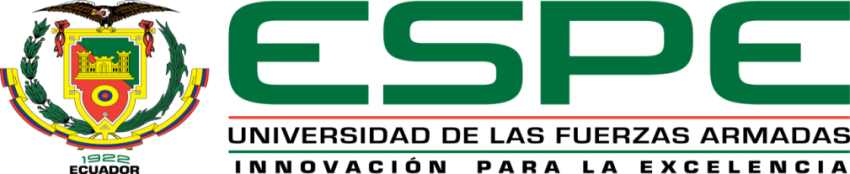 VARIABLES  DE LA INVESTIGACIÓN
INDEPENDIENTE:
Fortalezas y debilidades del sistema de seguridad física del Centro Comercial “Plaza 15 de Mayo”.
DEPENDIENTE:
Posibles afectaciones a la seguridad física del Centro Comercial “Plaza 15 de Mayo”.
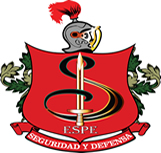 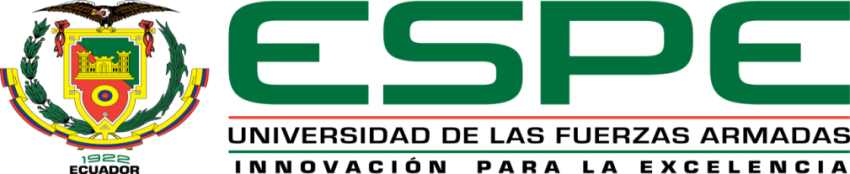 ESTUDIO DE SEGURIDAD FÍSICA AL CENTRO COMERCIAL “PLAZA 15 DE MAYO”
Instrumentos
Lista de Chequeo
Matriz del método Mosler
Mapa de Riesgos
Sirven para realizar verificaciones de requisitos, para controlar el cumplimiento de una lista de tareas o recolectar datos de forma sistemática y ordenada
Instrumento dinámico de gráficos o datos que nos permite realizar la identificación de riesgos dentro de una instalación
Proceso mediante el cual se examinan, analizan y cuantifican los riesgos de forma individual y por cada escenario en una instalación o proceso
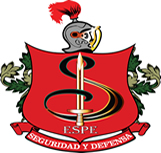 Para tomar     correctivos oportunos
Para mantenerlas y aprovecharlas
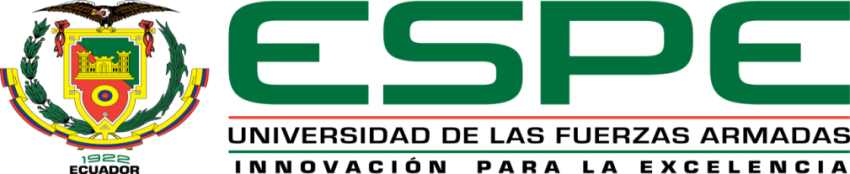 EL ESTUDIO DE SEGURIDAD FÍSICA SE REALIZÓ PARA IDENTIFICAR
Fortalezas y Oportunidades
Debilidades y Amenazas
Trabajar bajo un esquema 
de prevención
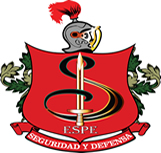 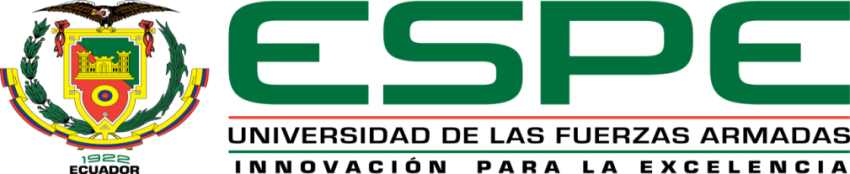 PROCESO DE GESTIÓN DE RIESGOS UTILIZADO PARA EL CENTRO COMERCIAL “PLAZA 15 DE MAYO”
Permitió establecer un inventario de riesgos con sus respectivos factores de incidencia
Evaluación de acuerdo a los criterios de probabilidad de ocurrencia 
e impacto que puede causar la materialización de  riesgos
Lista de Chequeos
Mapa de Riesgos
Función, Profundidad, Agresión, Sustitución, 
Extensión y Vulnerabilidad
Cuantificación del Riesgo
Evaluados de 
acuerdo a los seis criterios que determina este tipo de análisis
Matriz del método Mosler
Base sobre la cual se planteó la propuesta de solución enfocado a los problemas detectados
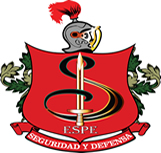 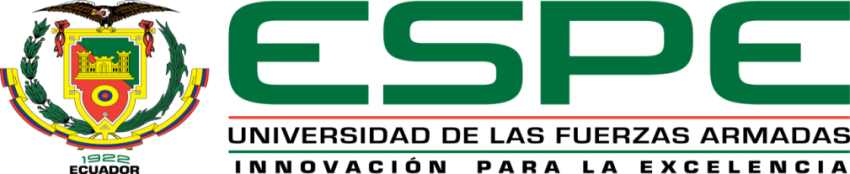 ÁREAS VERIFICADAS A TRAVÉS DE LA LISTA DE CHEQUEO:
Inspección a las barreras físicas exteriores del centro comercial
Inspección a las barreras físicas interiores del centro comercial
Inspección a la seguridad humana del centro comercial
Inspección al sistema de estacionamiento del centro comercial
Inspección al sistema de iluminación protectiva del centro comercial
Luego de utilizar las listas de chequeo para la identificación de los factores de riesgo que circundan las instalaciones físicas del centro comercial ”Plaza 15 de Mayo”, se procedió a  ponderar  la valoración de los factores de riesgo identificados de la siguiente manera:
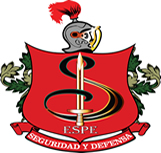 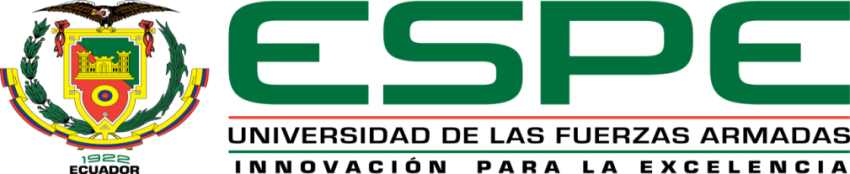 RIESGOS IDENTIFICADOS:
Riesgos Antisociales:
Robo
Intrusión (acceso no autorizado)
Acción vandálica
Incendio provocado
Agresión personal
Riesgos Técnicos y Laborales:
Incendio o combustión
Accidentes
Explosión fortuita
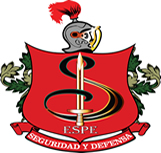 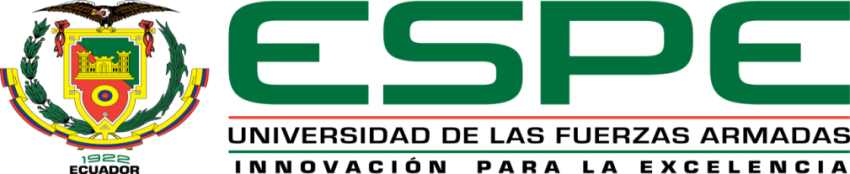 Una vez que los riesgos han sido identificados, se procedió a trasladar a los riesgos antisociales a un cuestionario de riesgo identificado (riesgos vs. escenarios y bienes) para realizar su respectiva valoración, de donde se obtuvo que:
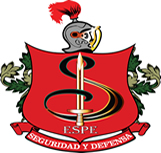 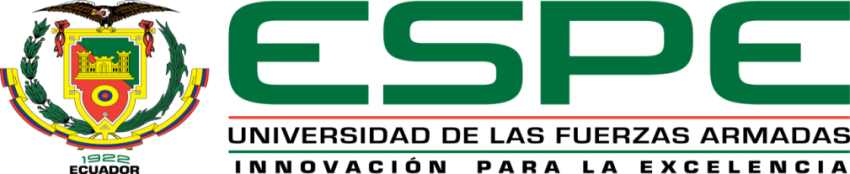 De la misma manera se procedió con los riesgos Técnicos y Laborales, de donde se obtuvo que:
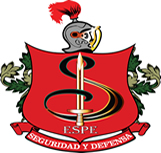 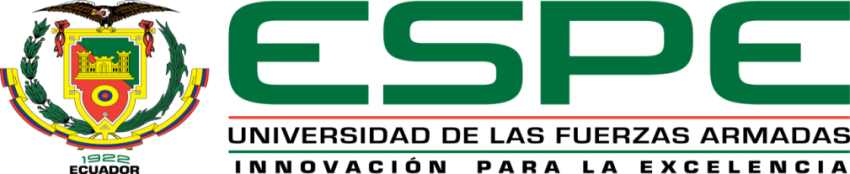 MAPA DE RIESGOS DE LA INSTALACIÓN
Es una herramienta a través de la cual podemos localizar, controlar, dar seguimiento y representar en forma gráfica, los agentes generadores de riesgos en una instalación, dichos agentes al no ser considerados de forma adecuada por una correcta gestión de riesgos, ocasionan afectaciones a la seguridad.
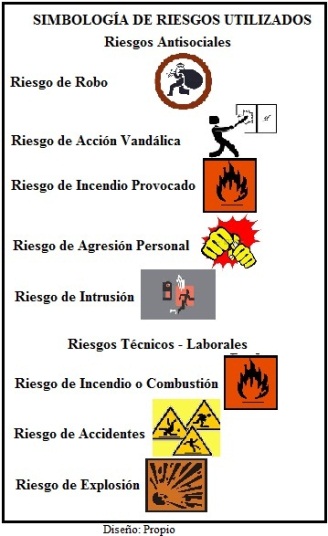 Plaza 15 de Mayo y Patio de comidas
Nivel 0.00
Nivel -3.50
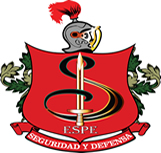 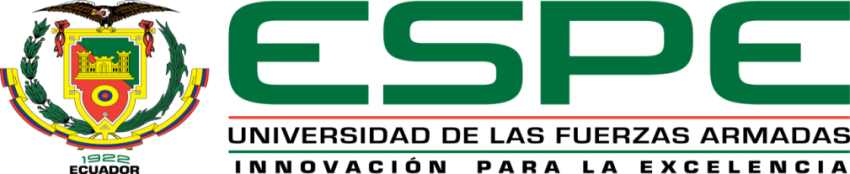 ANÁLISIS DE RIESGOS A TRAVÉS DEL MÉTODO DE MOSLER
Es una herramienta que una vez que se han definido los riesgos, nos permite observar en que medida influye o puede influir su materialización, cuantificando dichos resultados según la escala penta. 

El objetivo final es calcular la clase y dimensión del riesgo para: CUANTIFICARLO, CONTRARRESTARLO, ASUMIRLO (gestionarlo adecuadamente).

Esta herramienta es de tipo secuencial y se desarrolla en las siguientes fases:
Fase 1: Definición del riesgo 
Fase 2: Análisis del riesgo 
Fase 3: Evaluación del riesgo
Fase 4: Cálculo de la clase de riesgo
MATRIZ DEL MÉTODO MOSLER
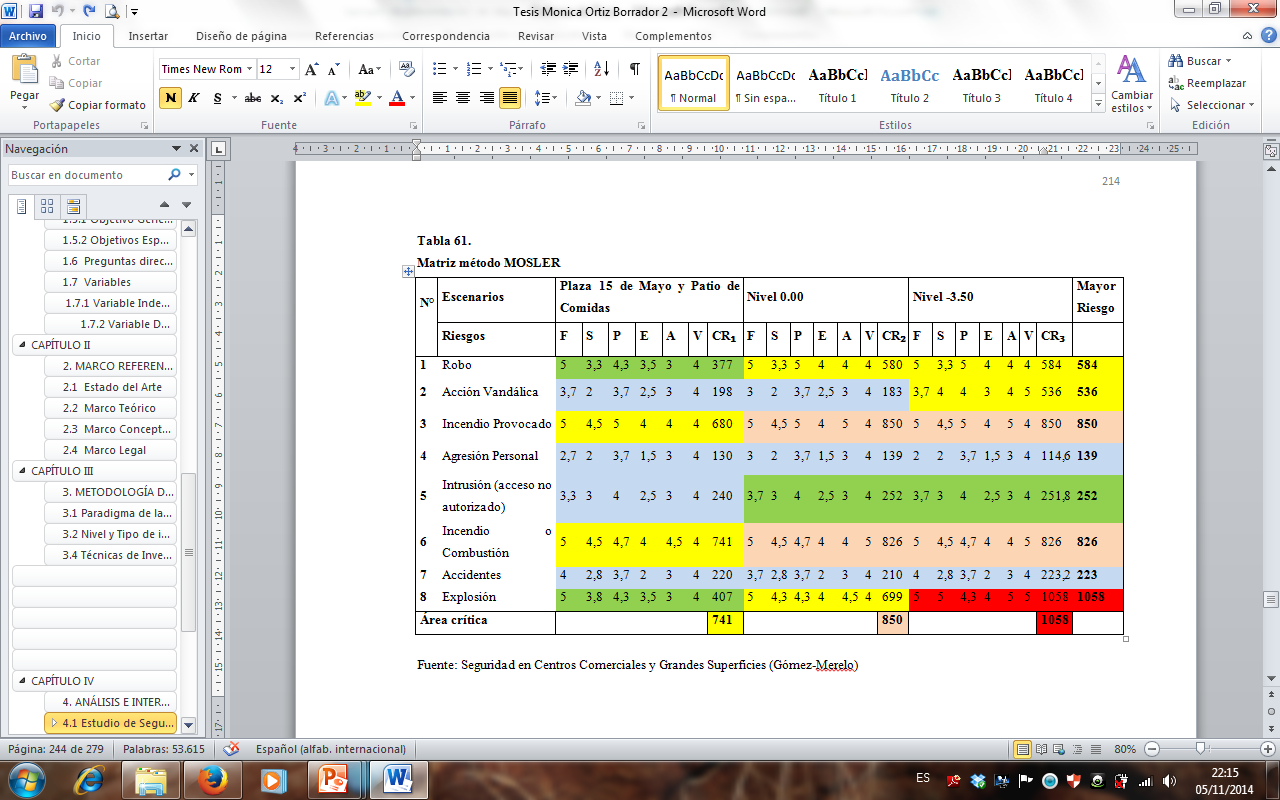 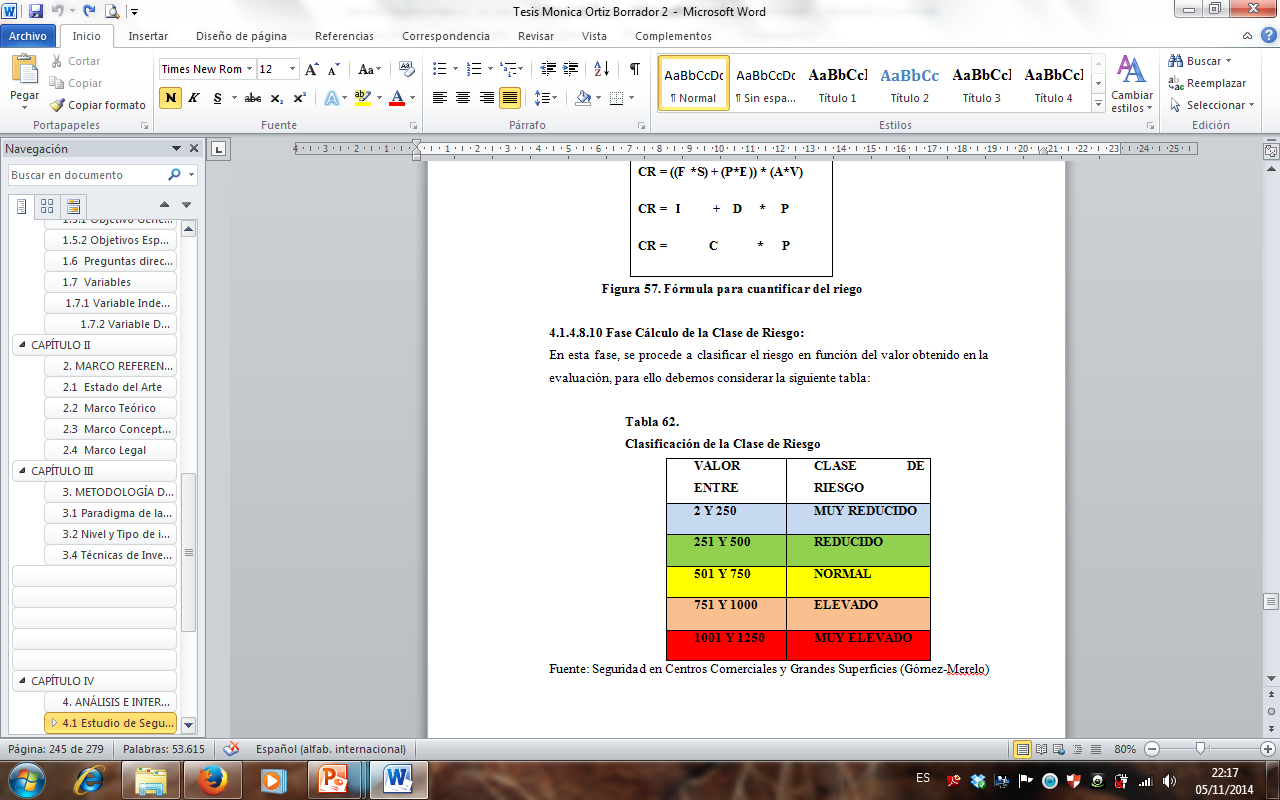 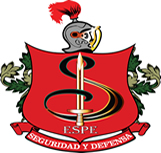 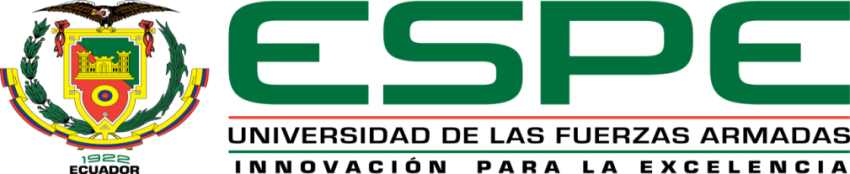 CONCLUSIONES GENERALES
RECOMENDACIONES GENERALES
Es prioritario empezar a fomentar en la población guarandeña la práctica frecuente y reiterada de acciones basadas en la prevención y gestión de riesgos  con la finalidad de construir una cultura de seguridad.
Es evidente la falta de una cultura de seguridad a nivel local, lo que hace que los factores de riesgo y amenazas existentes se potencien, dificultando su  gestión y control.
Se debe concienciar a la población guarandeña que los riesgos y sus afectaciones son dinámicos y cambiantes, por lo tanto es necesario estar alertas a cualquier anomalía que presente el entorno.
Se percibe un exceso de confianza a nivel generalizado en los habitantes  de la ciudad de Guaranda, debido a que la comisión de delitos y contravenciones aún no se ha posesionado en esta área geográfica.
El gran desarrollo  del sector comercial y retail a nivel local y nacional exige un aumento de profesionalismo en cuanto a seguridad  ya que los riesgos también han evolucionado significativamente
Se debe luchar con acciones propositivas e innovadoras por el reconocimiento de la seguridad a nivel local, ya que hoy en día se mira a la seguridad en segundo plano.
Es necesario que se concientice a las autoridades locales que están a cargo de la administración del Centro Comercial Plaza 15 de Mayo sobre la importancia que tiene el factor seguridad en el funcionamiento y buen desempeño de las actividades comerciales de esta instalación, para que pueda perdurar en el tiempo y se consolide como un referente del comercio guarandeño
Se conoce que las afectaciones a la seguridad dentro del marco de los centros comerciales es grande, pero se hacen esfuerzos aislados para enfrentar dichas afectaciones, además se lleva una pobre contabilidad de los incidentes, lo que dificulta su georeferenciación, su incidencia y por supuesto su tratamiento y evaluación
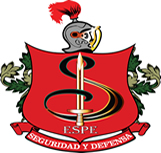 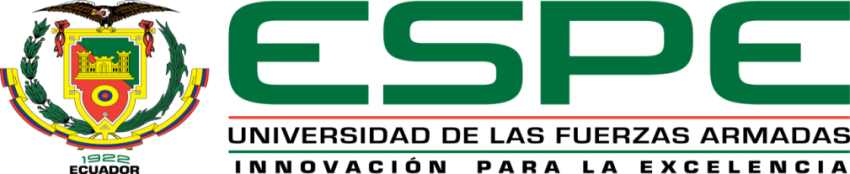 CONCLUSIONES ESPECÍFICAS
RECOMENDACIONES ESPECIFICAS
Se debe estructurar un Manual de políticas de seguridad física para enfrentar los riesgos a los que la instalación sería vulnerable en caso de la materialización de dichos riesgos
La instalación carece de políticas de seguridad física
Se debe implementar el Manual de Políticas de seguridad física, esto potenciará y respaldará todas las acciones de los profesionales en seguridad para obtener resultados exitosos.
Existe una falta de conocimientos de Políticas y procedimientos de Seguridad Física por parte de la gerencia o administración del centro comercial
Es recomendable que  antes del funcionamiento de la instalación se proceda a adaptar las políticas de seguridad física básicas para no lamentar efectos dañinos a corto plazo
La seguridad física no ha sido considerada desde la estructura misma de la instalación, lo que dificulta su  tratamiento.
Es urgente la creación del Departamento de seguridad para que sea el gestor de la seguridad integral de la instalación.
El centro comercial no cuenta con una correcta seguridad activa y pasiva.
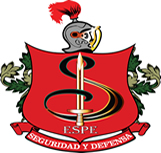 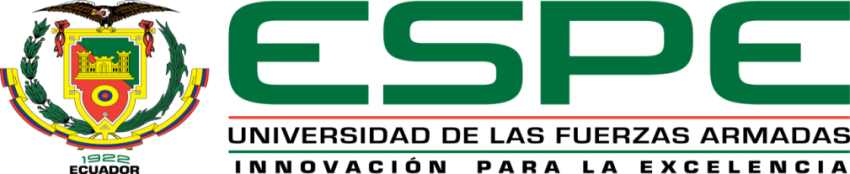 Se debe gestionar la implementación de iluminación protectiva interna y externa para facilitar el control de la seguridad del centro comercial
La instalación carece de iluminación protectiva
El área de máquinas debería ser reubicado a un espacio más amplio, con ventilación natural y con la protección específica para actos de vandalismo.
La distribución de las áreas que funcionan en el nivel    -3.50 no es el adecuado.
Antes del funcionamiento del centro comercial se debería contar con un sistema contra incendios que se encuentre avalado por el Cuerpo de Bomberos del Cantón Guaranda.
El centro comercial carece de un sistema contra incendios o de emergencia, pese a que se trata de un lugar de concentración masiva de personas.
A través del departamento de seguridad, el centro comercial debe implementar Planes de Contingencia, emergencia y evacuación, actualizándolos de manera periódica.
La instalación carece de Planes de Seguridad
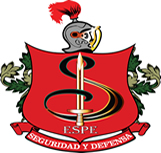 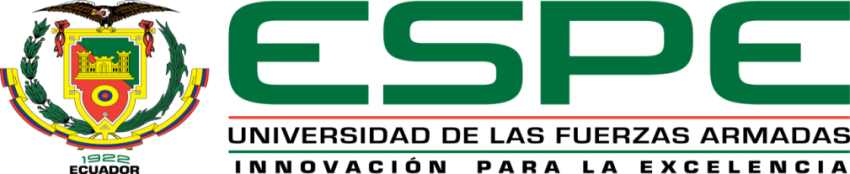 PROPUESTA DE SOLUCIÓN
Manual de políticas de seguridad física para el Centro Comercial Plaza 15 de Mayo de la Ciudad de Guaranda, Provincia Bolívar
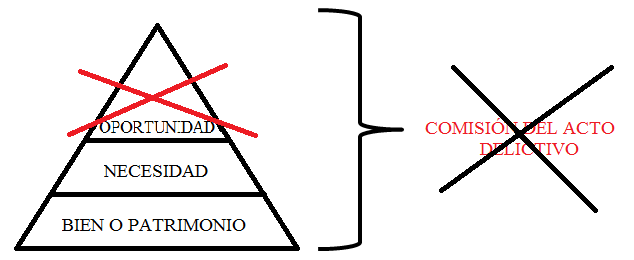 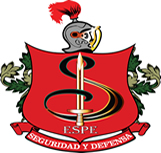 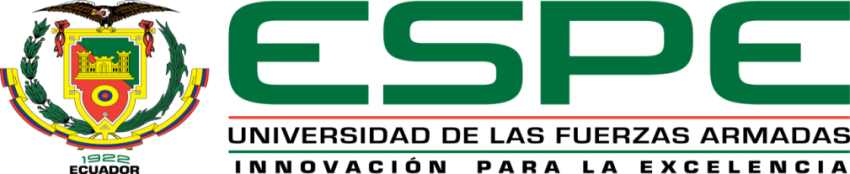 OBJETIVO GENERAL:
Establecer políticas de seguridad física para el Centro Comercial Plaza 15 de Mayo de la ciudad de Guaranda, Provincia Bolívar, con la finalidad de contrarrestar y/o minimizar las posibles afectaciones a la seguridad de acuerdo a los riesgos encontrados.
Estructura del Manual de Seguridad Física
Políticas generales de seguridad
Políticas específicas de seguridad
Plaza 15 de Mayo y Patio de comidas.
Nivel 0.00.
Nivel -3.50.
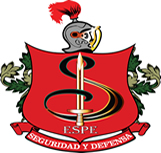 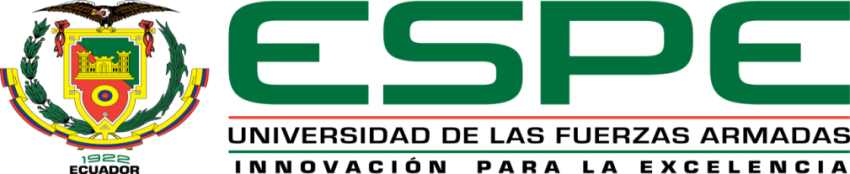 Trabajar bajo un esquema de prevención
Planificación adecuada
  Evaluación constante (es una situación cambiante, dinámica)
  Atención a inquietudes del componente humano
  Determinar los resultados de la implementación. Seguimiento, Control
  Rentabilidad y Eficiencia (competitividad)
Teniendo en cuenta que:
   El centro comercial es una instalación importante para la comunidad
  Para el desarrollo productivo
  Para el País
ESTAS ACCIONES 
GENERAN SEGURIDAD
 Y CONFIANZA
Propicia la permanencia del negocio en el tiempo
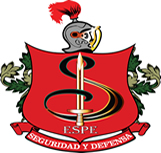 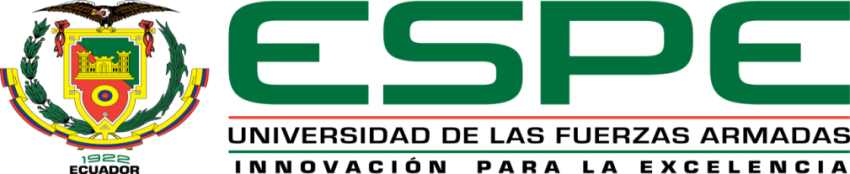 POLÍTICAS GENERALES PARA EL CENTRO COMERCIAL
El centro comercial debe contar con un departamento de Seguridad que tendrá por misión el garantizar la protección de las personas, de los bienes y el normal funcionamiento de los servicios que presta la instalación.
La instalación debe tener implementado la señalética adecuada para grandes superficies como es el centro comercial, esta señalética deberá estar regida de acuerdo a la norma NTE INEN 439 y tiene como finalidad contribuir visualmente para que el tránsito de las personas  (clientes internos y externos)  fluya con normalidad.
La instalación debe implementar el sistema de emergencias contra incendios, mismo que servirá para contrarrestar los conatos de incendio, proteger la vida de las personas que se encuentren en la instalación y a la vez disminuir las afectaciones que el fuego pudiera producir.
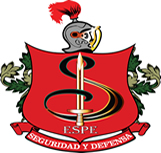 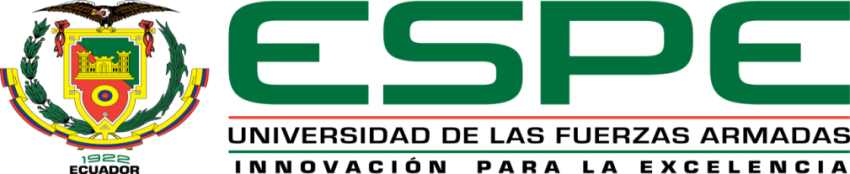 Toda la instalación debe haberse construido con materiales retardantes al fuego o tratados con procesos ignífugos de un RF-120 mínimo; cualquier estructura, paredes delimitadoras, techos, pisos,  y recubrimientos deben ser de al menor RF-60 y las puertas normales deben ser mínimo RF-30, en las estructuras que ya están construidas y no se han tomado estas precauciones estructurales se debe por lo menos dotar a las puertas de banda intumescente en todo el perímetro del cerco y de un sistema automático de cierre .
La señalización de iluminación de emergencia con la que tiene que contar el centro comercial, debe indicar de forma permanente la situación de puertas, pasillos, escaleras, el número de piso y salidas de los locales comerciales durante el tiempo que permanezcan con público.
Las estructuras de hierro o acero que hayan sido empleadas en la construcción del centro comercial deben recubrirse con materiales ignífugos con un espesor mínimo de 6 milímetros de acuerdo a las normas RTE INEN 037 y RTE INEN 040
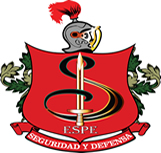 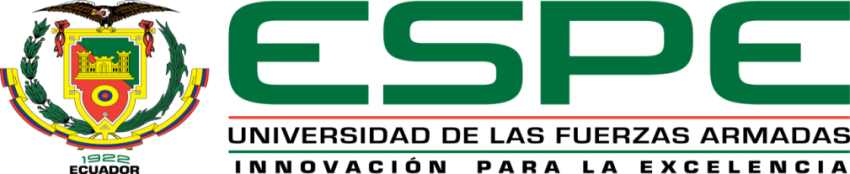 POLÍTICAS ESPECÍFICAS POR ÁREA DE LA INSTALACIÓN
Plaza 15 de Mayo y Patio de comidas:
Las chimeneas que desfogan el aire tóxico que es generado en los niveles -3.50 y 0.00, deben tener las protecciones adicionales como mallas de acero incrustadas o empotradas en su estructura inicial para evitar que se produzcan intrusiones o accesos no autorizados cuando alguna de ellas se encuentre paralizada por mantenimiento.
Al interior del área de patio de comidas se debe establecer un sistema contra incendios que cumpla con las normas INEN 2260, 1534, 1126 y NFPA 10.
El sistema eléctrico del área deberá cumplir con los requerimientos de la norma INEN 440 y NFPA 70.
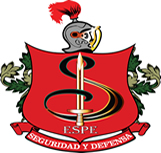 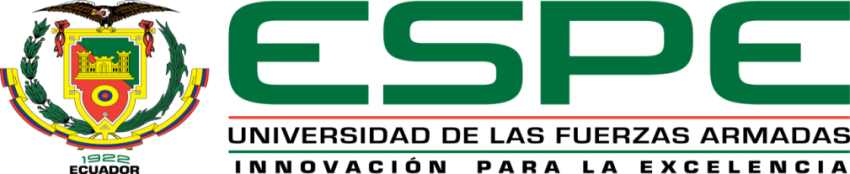 Nivel 0.00
En cuanto a la movilidad en el ingreso peatonal y vehicular se debe prever que se cumpla con los lineamientos establecidos en las normas NTE INEN 2309, 2245, 2067, 644, CPE INEN 5, RTE INEN 037 y RTE INEN 040.
El parqueadero del nivel 0.00 debe contar con un sistema de identificación de matrículas automatizado que permita identificar a los vehículos que se encuentran en la lista negra de la Policía Nacional para evitar la comisión de delitos o contravenciones al interior de la instalación o que éstas se conviertan en cómplices de los vehículos que cometen delitos en otros lugares
Para reducir el riesgo de accidentabilidad tanto en el área de parqueaderos como al ingreso y salida vehicular del centro comercial, se debe colocar reductores de velocidad (distintas presentaciones, usos y funciones) de acuerdo a la necesidad, con su respectiva señalética.
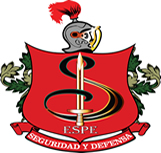 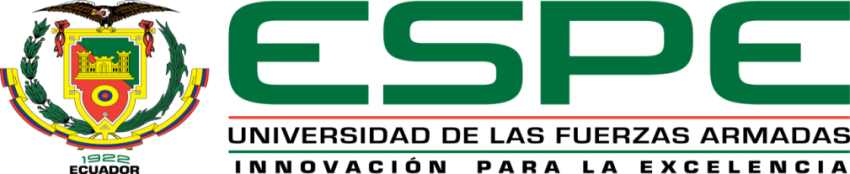 Al ingreso como a la salida del único acceso vehicular, la instalación debería contar con un sistema físico mecánico para neutralizar la salida de los vehículos que hayan cometido alguna afectación a la seguridad dentro del centro comercial, dicho sistema físico mecánico debe estar gestionado por la Central de control y podría estar constituido de una barra con cilindros de acero que emerjan del piso a una altura de por lo menos 50 centímetros, en el caso de ser activados y así lograr de paralización del vehículo antes de su salida al exterior.
La iluminación protectiva juega un papel primordial en la prevención de delitos y contravenciones, pues el 90% de las afectaciones a la seguridad se cometen en la oscuridad, por ello es indispensable que las instalaciones del centro comercial cuente con un sistema de iluminación con luz brillante blanca que permita la uniformidad (sin dejar áreas oscuras y evitando los puntos ciegos), de manera que se pueda distinguir una cara humana a 10 metros de distancia, debiendo utilizarse protectores de alambre o lentes resistentes para proteger las lámparas del vandalismo.
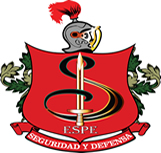 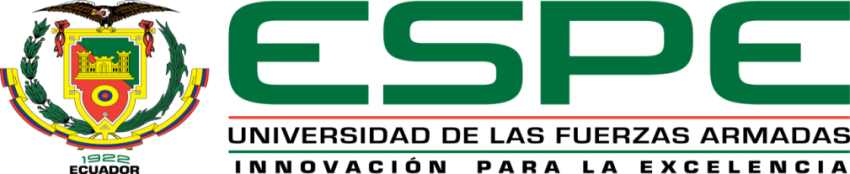 Nivel -3.50:
La ventilación de todo el nivel debe cumplir con los parámetros establecidos en la norma INEN 1126.
Las dependencias en donde se encuentra el tanque hidroneumático, cámara de transformación y cuerpo electrógeno (contiguo al parqueadero) deben ser reubicadas del nivel -3.50 considerado como subsuelo, hacia un lugar con mayor amplitud, con iluminación y ventilación natural, libre del riesgo de incendio provocado, explosión o vandalismo, ya que de producirse una afectación a la seguridad en dicha área, se convertiría en un evento adverso con  magnitudes catastróficas en cuanto a pérdidas humanas y destrucción total de las instalaciones del centro comercial.
El nivel -3.50 del centro comercial Plaza 15 de Mayo, considerado como un subsuelo debe disponer de un sistema automático de extinción de incendios, constituido por: rociadores automáticos, BIE, lámparas de emergencia, extintores de CO2 y/o PQS. También deberá contar con ductos de ataque, dispositivos para ventilación, renovación de aire y extracción de monóxido de carbono. Toda la tubería que no está empotrada debe ser identificada de acuerdo a lo establecido en la norma NTE INEN 440.
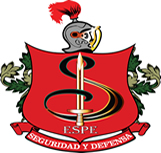 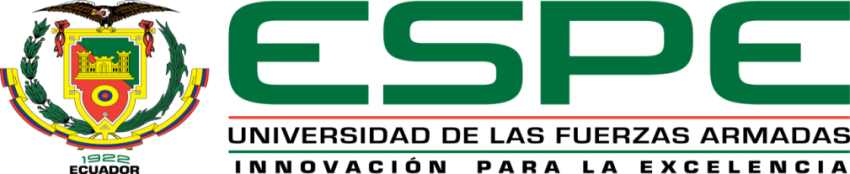 PREGUNTAS POR PARTE 
DEL TRIBUNAL